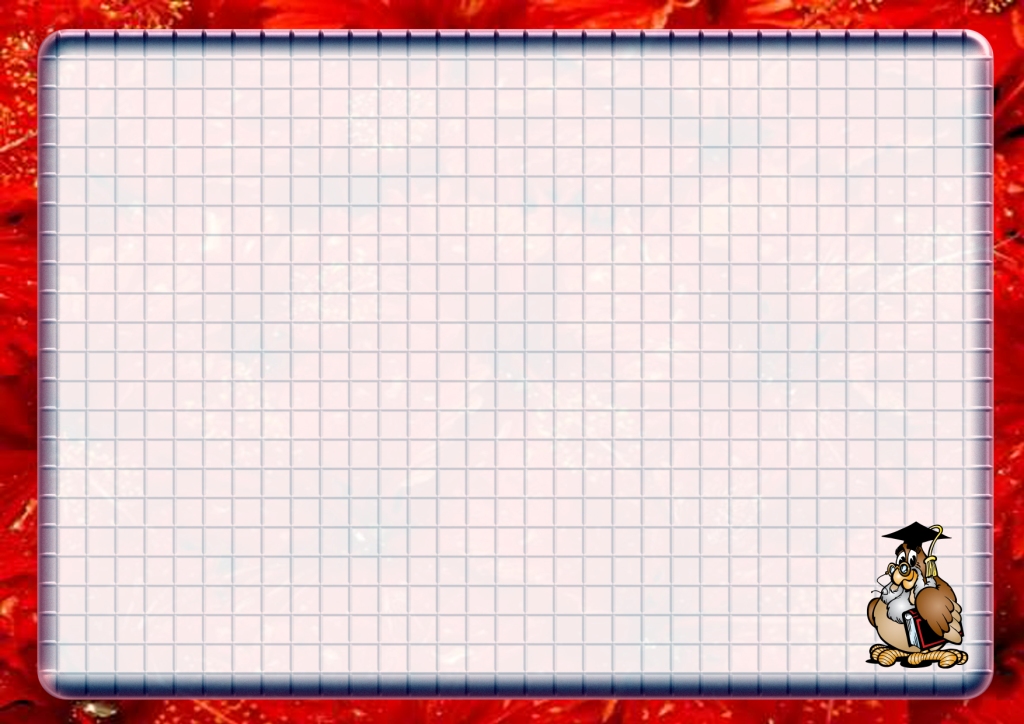 !
Желаю успехов на уроке
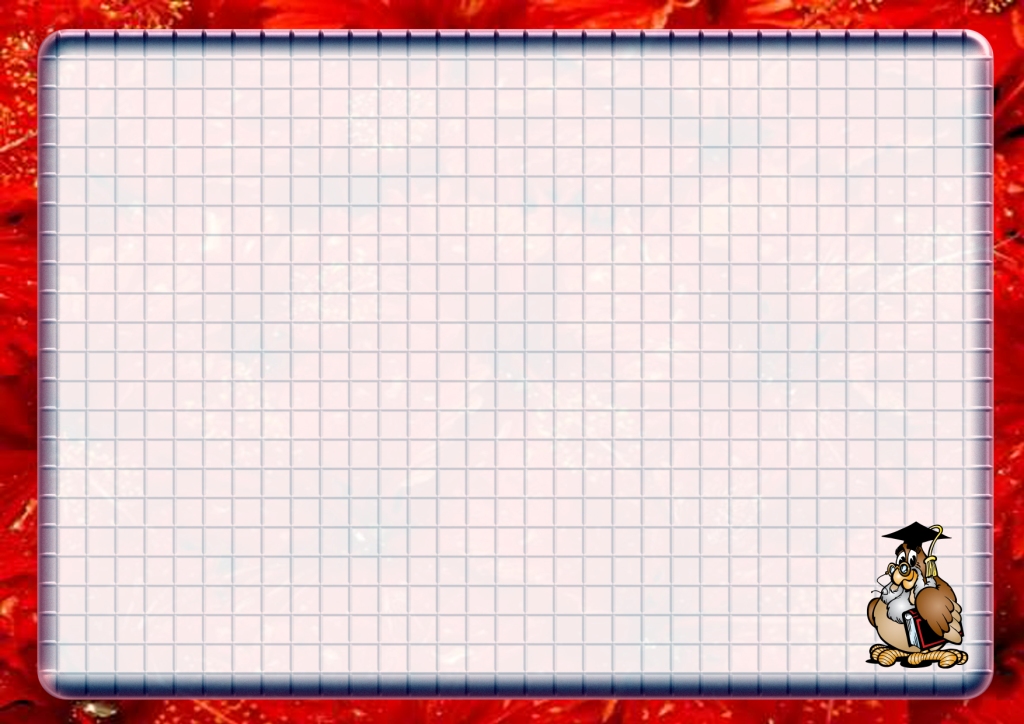 Вычислите отношения и расшифруйте тему урока:
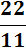 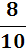 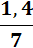 п
р
о
п
о
р
ц
и
я
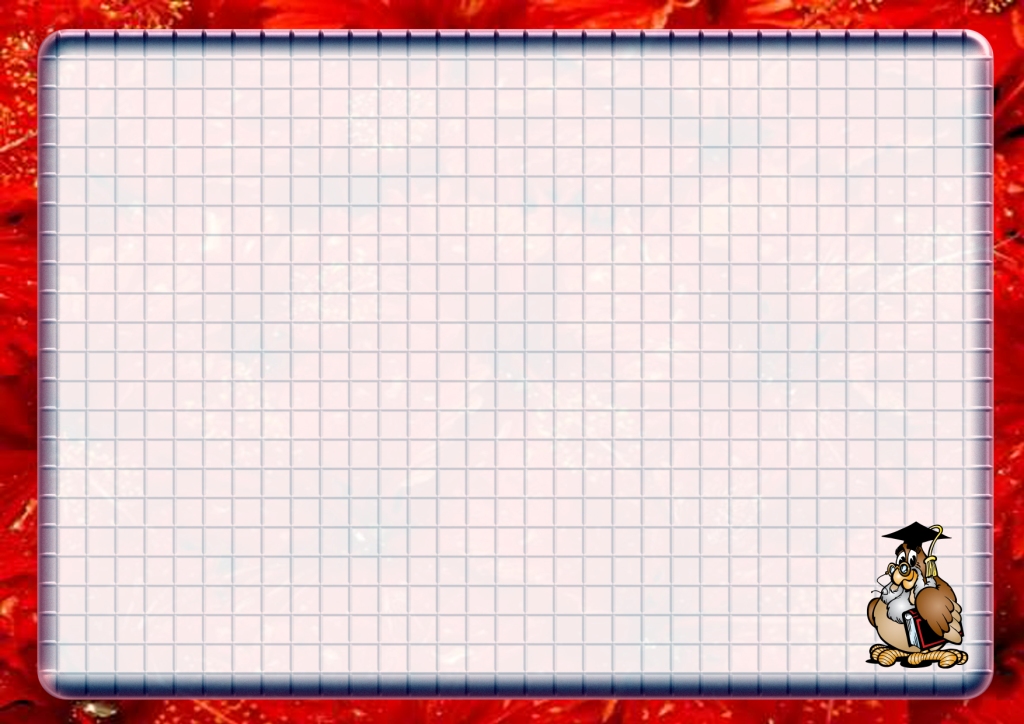 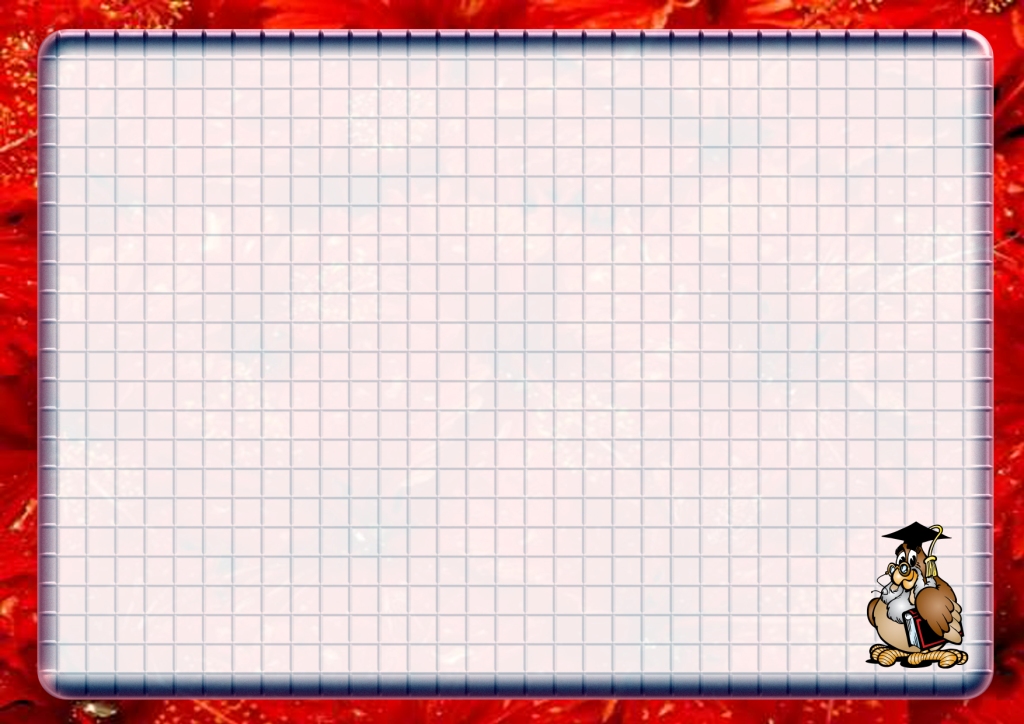 Специальная коррекционная (общеобразовательная школа-интернат v вида
г. Владимира
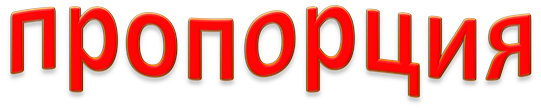 Учитель: Боброва Е.В.
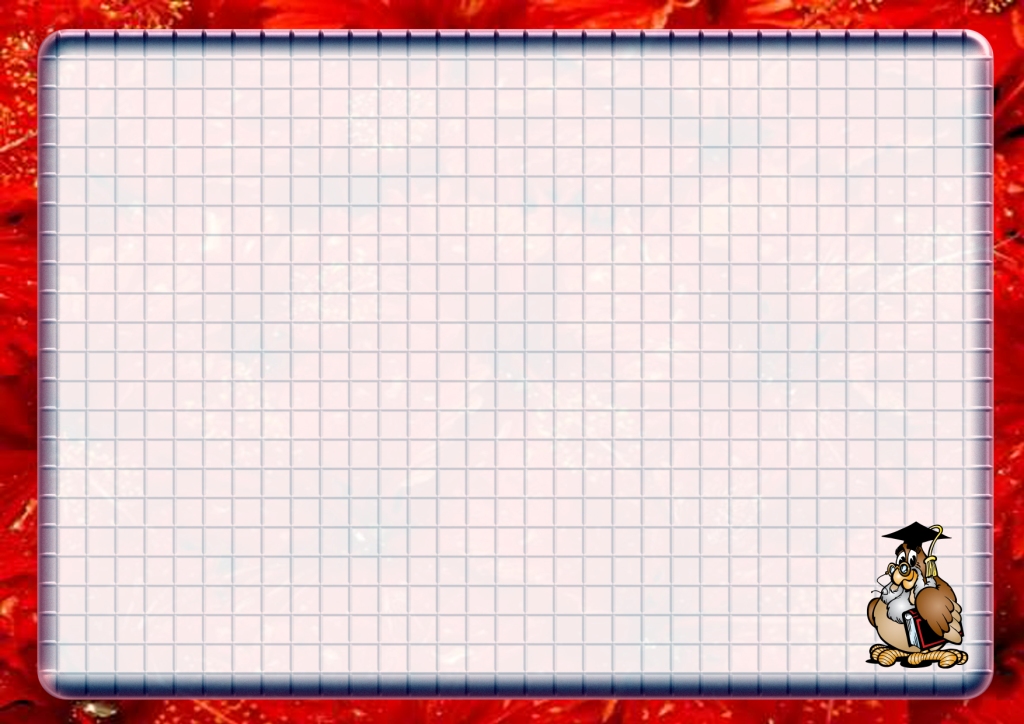 ДЕВИЗ УРОКА:
“Математика владеет не только истиной,                но и высшей красотой “
Бертран Рассел.
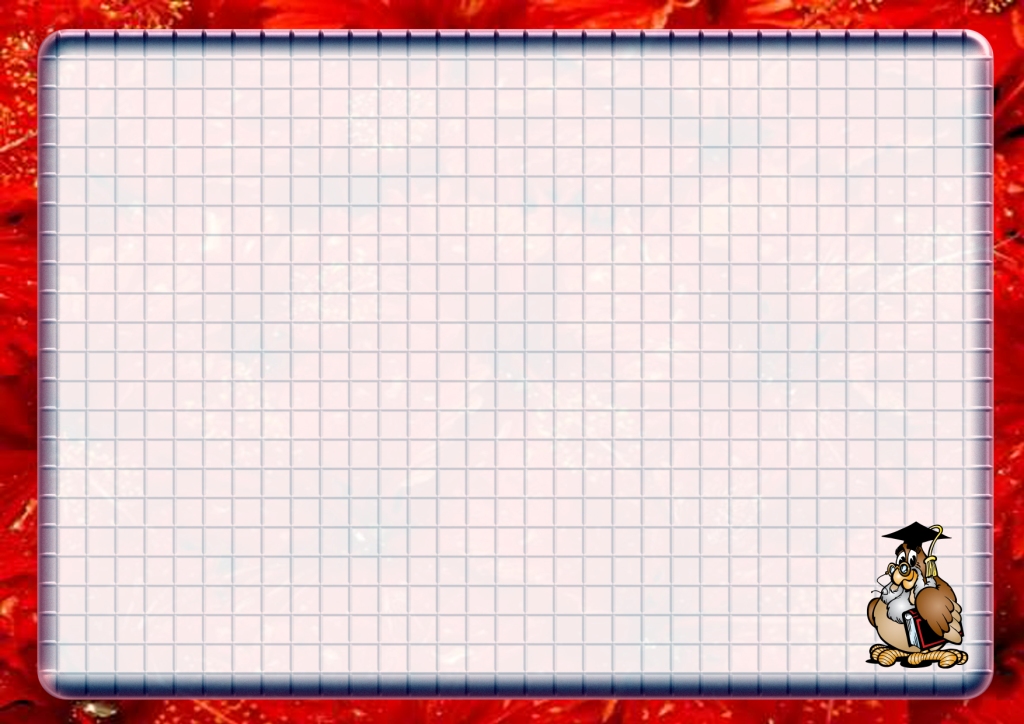 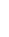 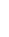 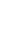 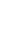 Вычислите отношения:
Запиши равные отношения:
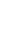 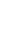 48:2  =   24 : 1
24
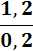 =
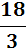 3,2:4 = 5,6:7
110: 100 = 5,5: 5
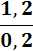 6
0,8
•Равенство двух отношений называют пропорцией.
• Пропорция (от латинского proportio ) – определенное соотношение частей между собой, соразмерность.
24
1,1
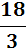 6
1,1
0,8
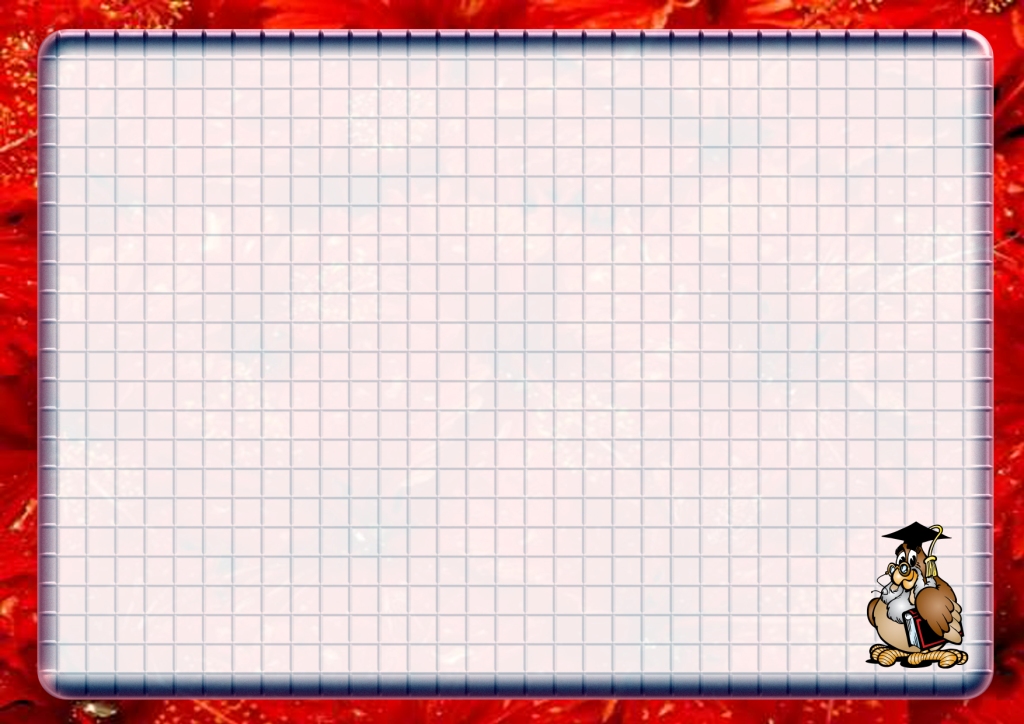 С пропорциями связаны представления о красоте, порядке и гармонии в природе, искусстве, архитектуре, скульптуре и музыке. Соблюдение определенных соотношений между размерами отдельных частей тела, предмета непременное условие красоты.
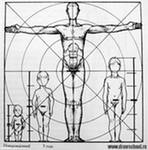 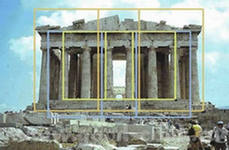 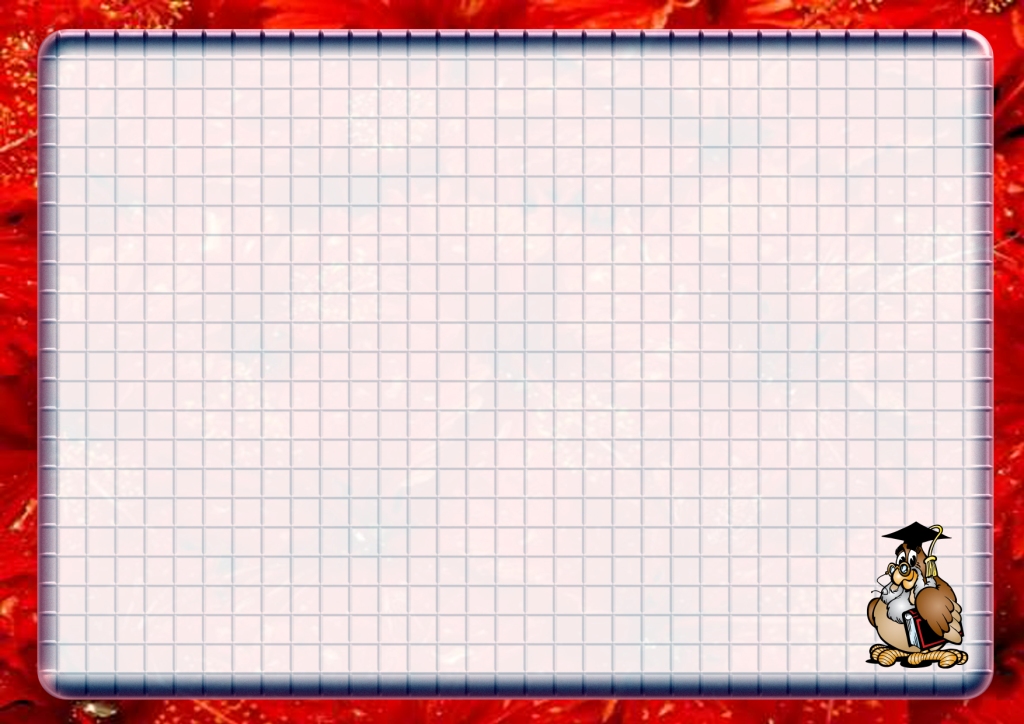 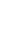 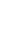 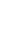 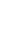 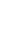 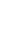 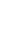 Запись пропорций
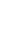 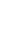 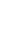 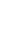 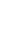 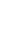 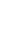 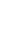 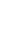 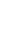 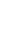 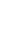 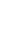 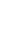 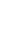 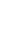 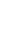 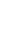 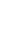 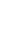 Средние члены
пропорции
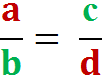 a : b = c : d
или
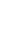 Крайние члены
     Пропорции
Чтение пропорции: 
  а относится к b как с относится к d       
                                                                              или
                                   отношение а к  b равно отношению с к  d
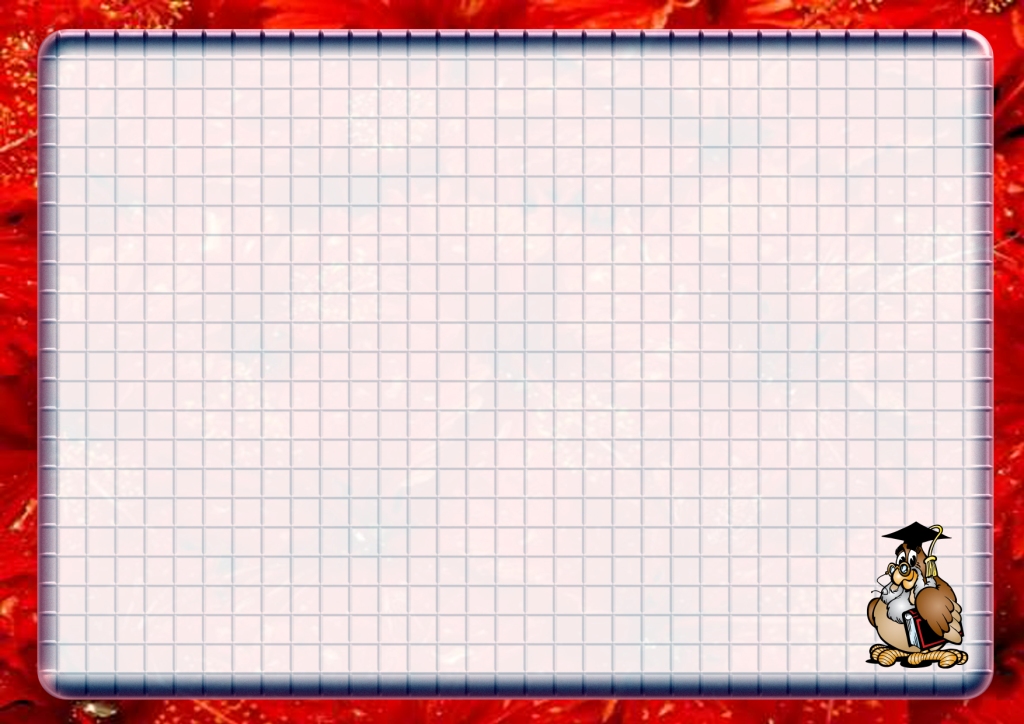 Прочитай пропорции
15:5 = 12:4                             
6:4 = 1,5:1                                
16:4 = 15:3
15∙4       5∙12
  6∙1       4∙1,5
=
=
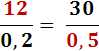 12•0,5       30•0,2
            
            18•5       30•3
=
=
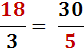 Какие пропорции верные? Какие неверные?


В верных пропорциях найди произведение крайних и средних членов.
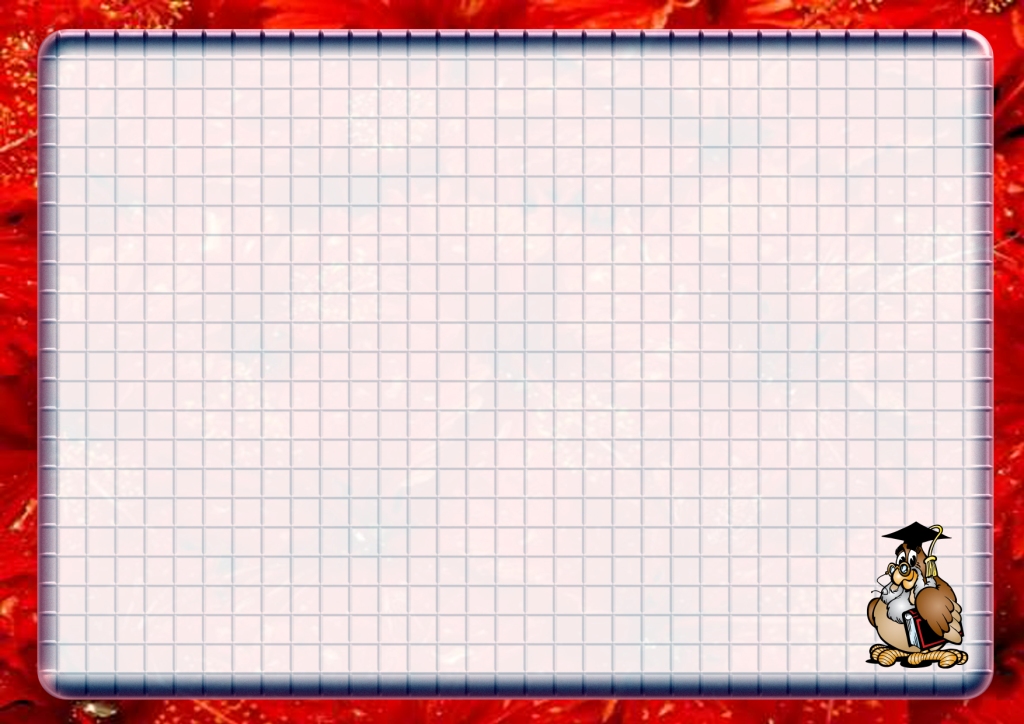 Основное свойство  пропорции

В верной пропорции произведение крайних членов равно произведению средних членов.

И наоборот: Если произведение крайних членов пропорции равно              произведению средних членов, то пропорция верна.
a: b = c : d
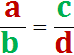 ИЛИ
a•d = b•c
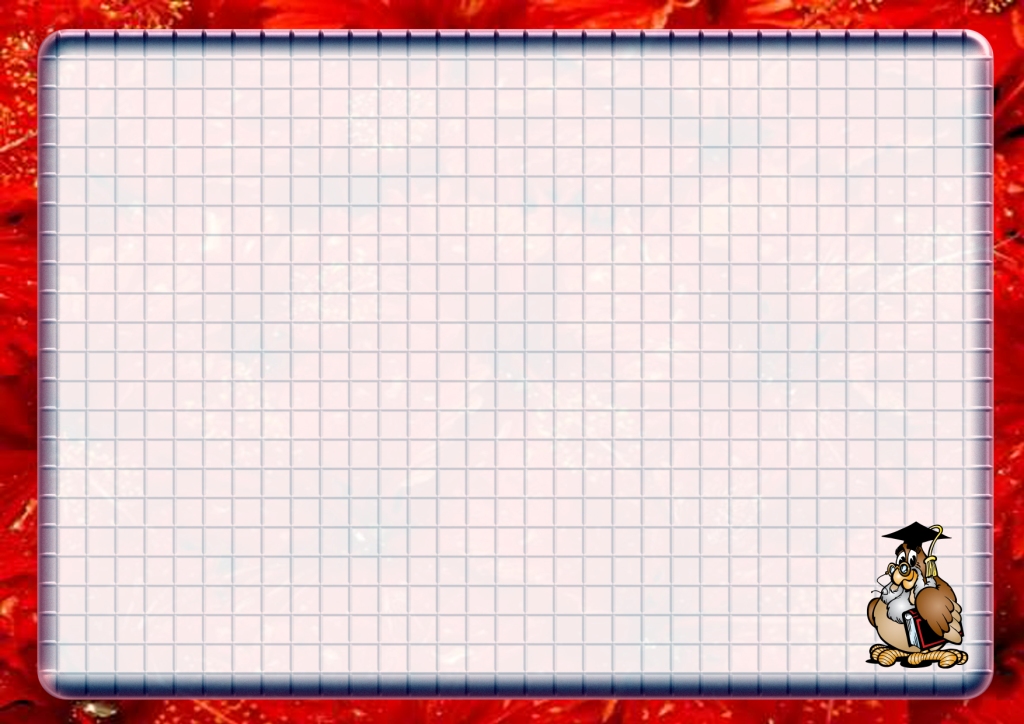 Если в верной пропорции поменять местами крайние или средние члены, то получившиеся новые пропорции тоже верны.
Задание: составьте три новые пропорции из исходной
Например:


5:15 = 4:12
2:4 = 5:10
12:15 = 4:5
10:4 = 5:2
5:4 = 15:12
2:5 = 4:10
12:4 = 15:5
10:5 = 4:2
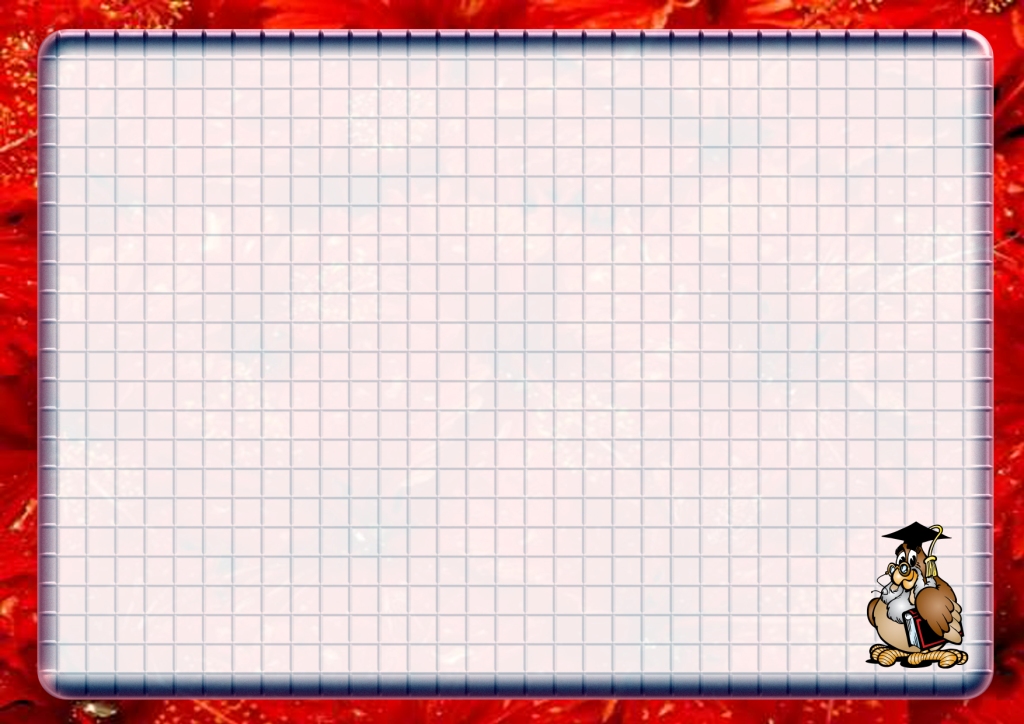 Физкультминутка
Дружно встал 6”А”класс-просто класс!

А теперь все вместе повторяем за мной:
Раз: Приподняться, подтянуться!
Два: Согнуться, разогнуться!
Три: В ладоши три хлопка!
         Головою три кивка!
На четыре: Руки шире-е-е!
Пять, шесть – тихо сесть.
Семь, восемь – лень отбросим!
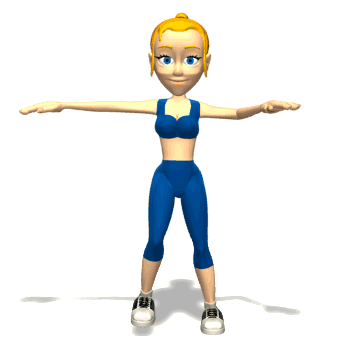 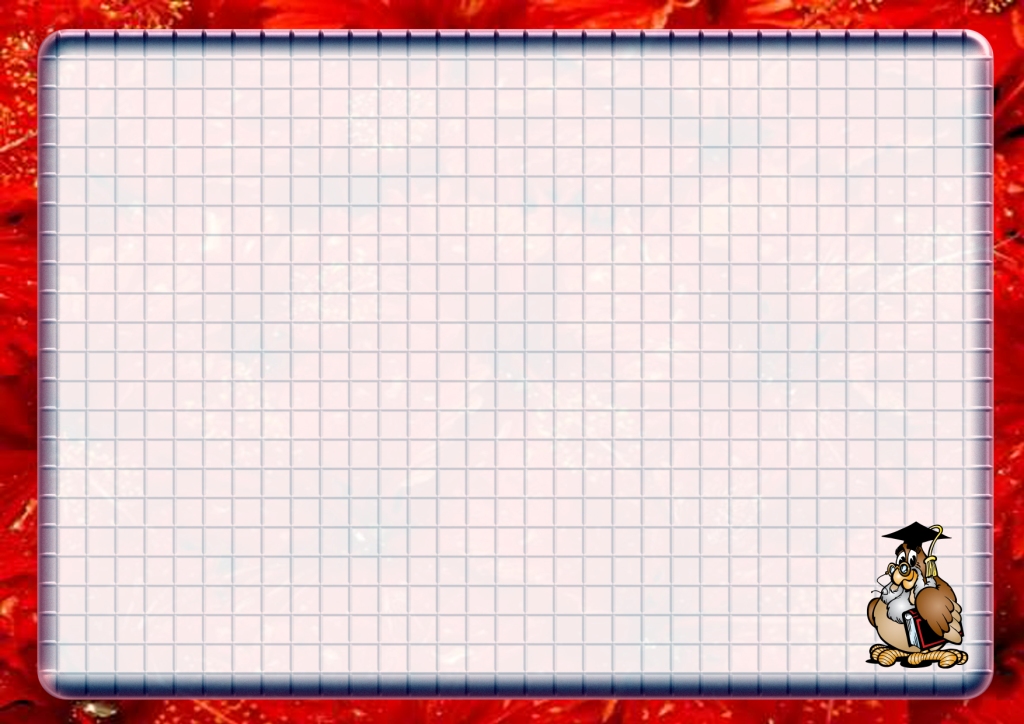 Какие математические объекты перед вами?

  (уравнения или пропорция с неизвестными членами)

Решим уравнения, используя основное свойство пропорции.
5:a = 0,3:6
         0,3a = 5•6
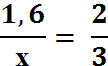 2х = 1,6•3
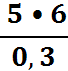 x=
a =
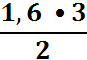 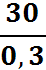 х =
a =
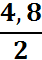 x = 2,4
a =100
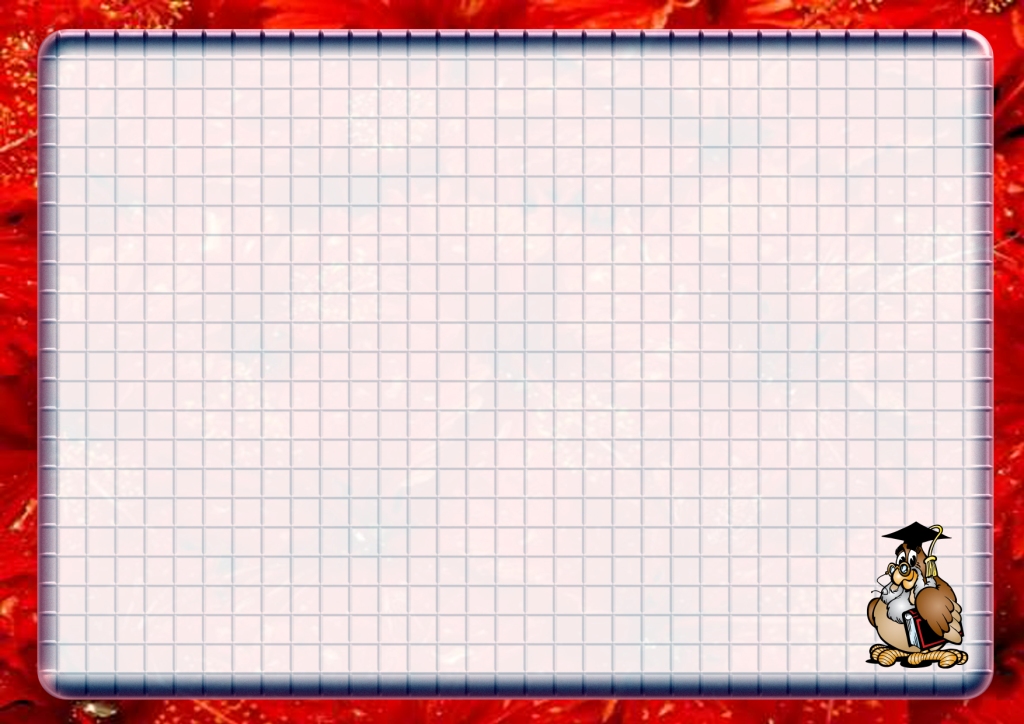 :
Решите уравнения, используя основное свойство пропорции, и расшифруйте имя великого ученого
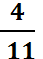 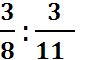 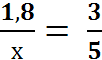 x :
(В)
(И)
=
(К)
x:8 = 2:0,8            

9,6:у = 1:2
15: y = 0,1:2
(Д)
(
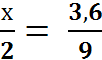 (Е)
(Л)
Е
В
К
Л
И
Д
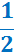 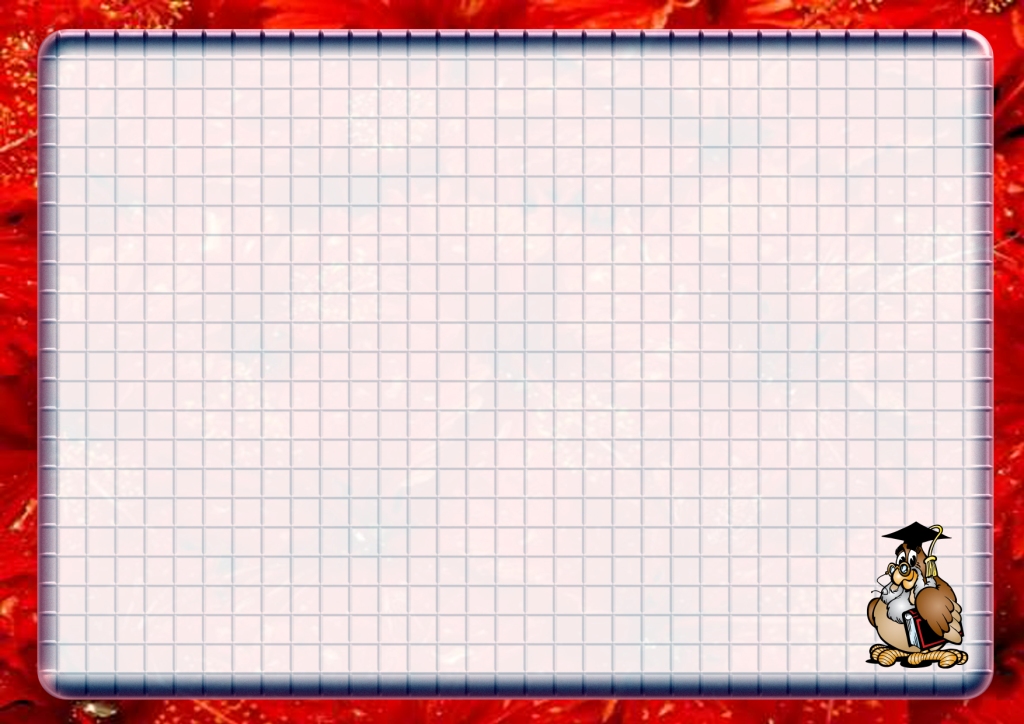 ИСТОРИЧЕСКАЯ СПРАВКА
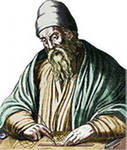 Евкли́д или Эвкли́д (др.-греч. Εὐκλείδης, ок. 300 г. до н. э.) — древнегреческий математик. Мировую известность приобрёл благодаря сочинению по основам математики «Начала» (Στοιχεῖα букв.элементы). Считается “отцом геометрии’’.
В его книге “Hачала” подробно изложена теория отношений и пропорций. Там же доказано основное свойство пропорции.
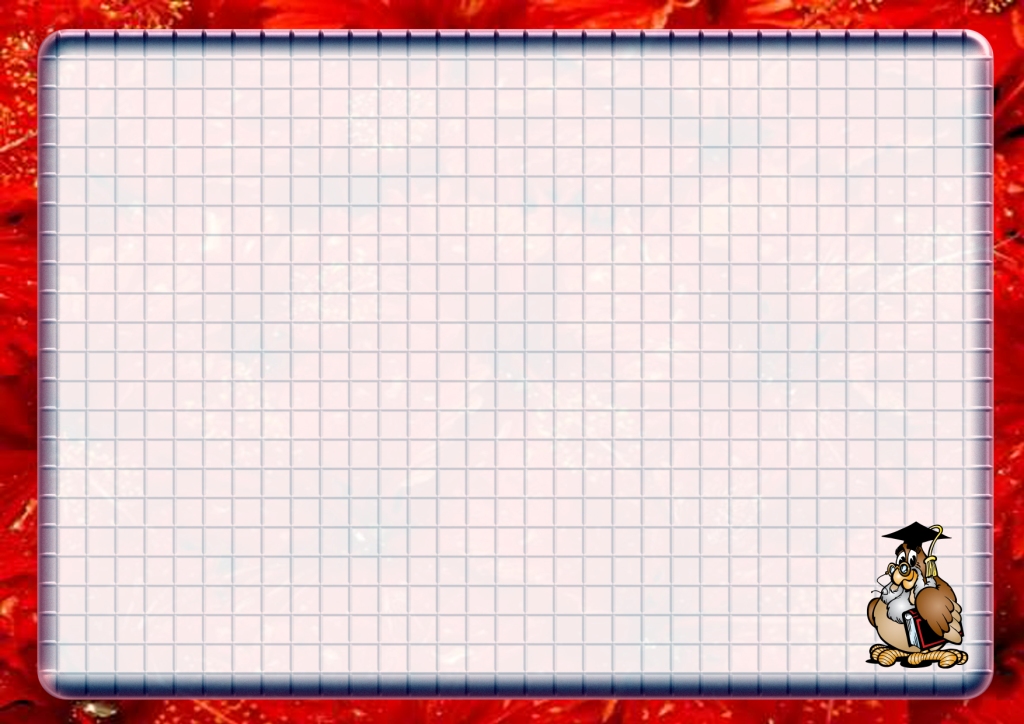 Домашнее задание:
             
                       № 776, № 777(а,в)

          
            Дополнительное задание:
           
           “Золотое сечение”(понятие)
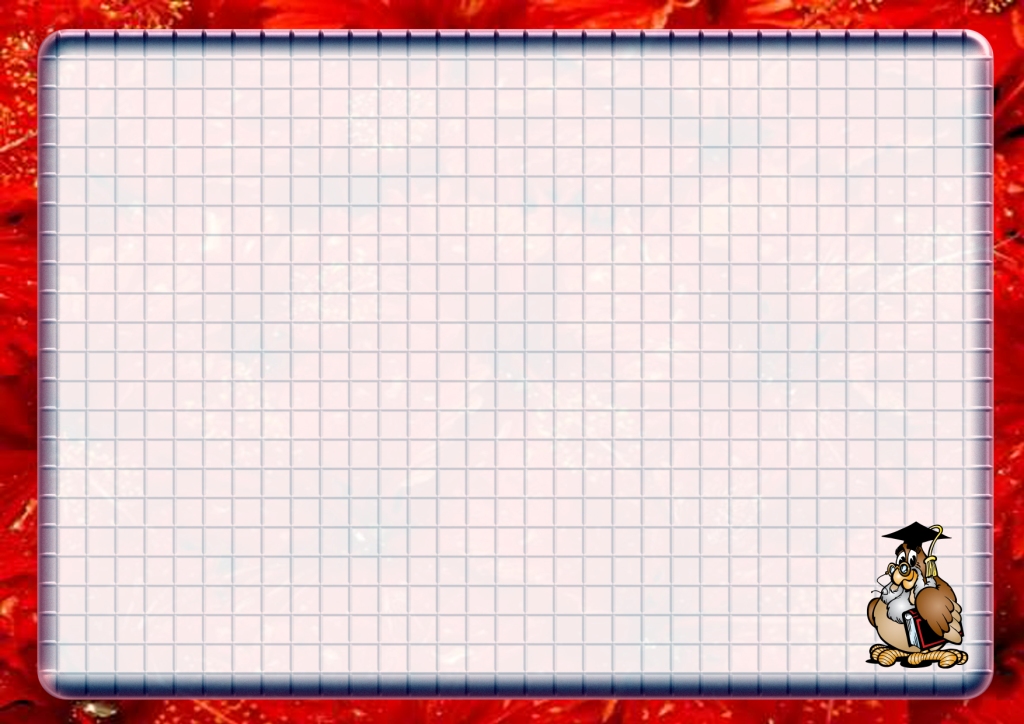 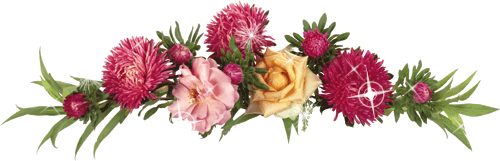 СПАСИБО ЗА УРОК!!!